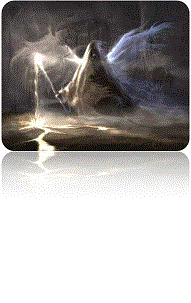 ЗАГАДКИ 
БОГА  ВРЕМЕНИ
ХРОНОСА
В начало
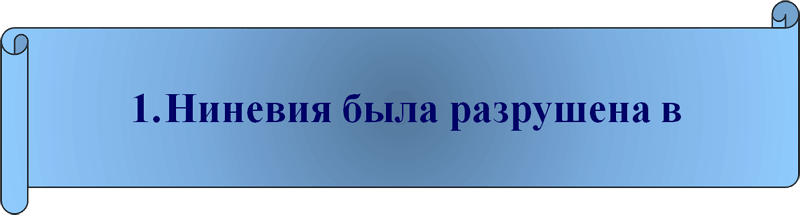 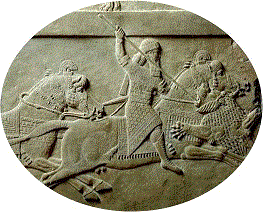 612г
 до.н.э
538г.
 до н.э
525г.
до н.э
2.  Царь Хаммурапи начал править в
1792г.до
н.э
1750г.
до н.э
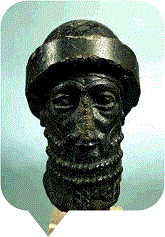 БАЛЛЫ

0
Царь Хаммурапи начал править в
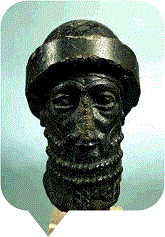 1750г.
до н.э
1792г.до
н.э
БАЛЛЫ

1
Государство в Египте возникло в
2600 г.
до н.э.
3000г.
до н.э.
1500 г.
до н.э.
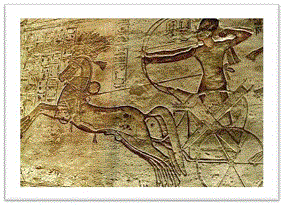 БАЛЛЫ

0
3. Государство в Египте возникло в
2600 г.
до н.э.
1500 г.
до н.э.
3000г.
до н.э.
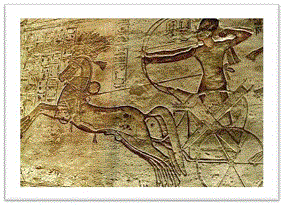 БАЛЛЫ

1
Государство в Египте возникло в
2600 г.
до н.э.
1500 г.
до н.э
3000г.
до н.э
БАЛЛЫ

2
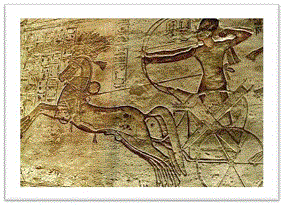 4. Объединение Китая произошло в
538г. 
до н.э.
525г.
до н.э
221 г.
до н.э.
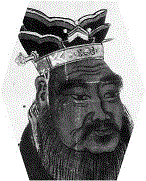 БАЛЛЫ

0
4. Объединение Китая произошло в
538г. 
до н.э
221 г.
до н.э.
525г.
до н.э
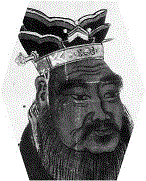 БАЛЛЫ

1
4. Объединение Китая произошло в
538г. 
до н.э
525г.
до н.э
221 г.
до н.э
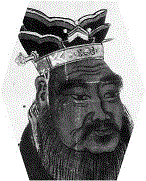 БАЛЛЫ

2
4. Объединение Китая произошло в
538г. 
до н.э
525г.
до н.э
221 г.
до н.э
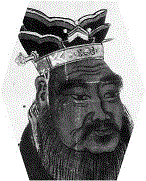 БАЛЛЫ

3
5.  Завоевание Вавилона персами
произошло в
1500 г.
до н.э.
525 г.
до н.э.
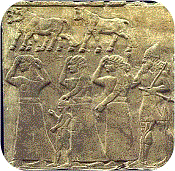 БАЛЛЫ

0
538 г.
до н.э
5.  Завоевание Вавилона персами
произошло в
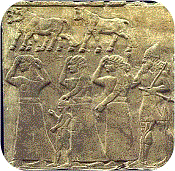 525 г.
до н.э.
1500 г.
до н.э
БАЛЛЫ

1
538 г.
до н.э
5.  Завоевание Вавилона персами
произошло в
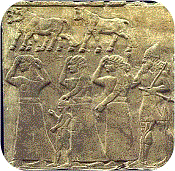 525 г.
до н.э
1500 г.
до н.э
БАЛЛЫ

2
538 г.
до н.э
5.  Завоевание Вавилона персами
произошло в
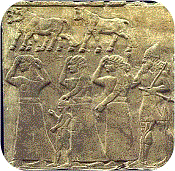 525 г.
до н.э
1500 г.
до н.э
БАЛЛЫ

3
538 г.
до н.э
5.  Завоевание Вавилона персами
произошло в
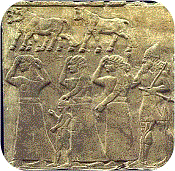 525 г.
до н.э
1500 г.
до н.э
БАЛЛЫ

4
538 г.
до н.э
6. Строительство пирамиды 
Хеопса в
3000 г.
до н.э.
2600 г.
До н.э.
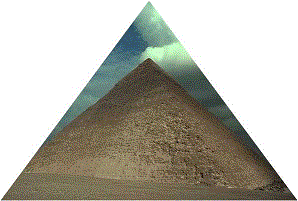 БАЛЛЫ

0
1500г.
до н.э
6. Строительство пирамиды 
Хеопса в
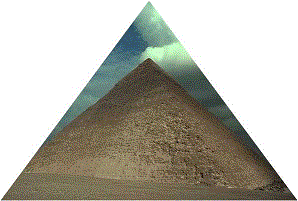 3000 г.
до н.э.
2600 г.
До н.э.
БАЛЛЫ

1
1500г.
до н.э
6. Строительство пирамиды 
Хеопса в
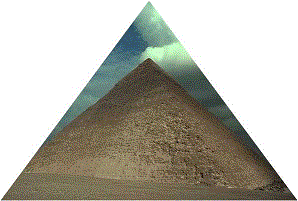 2600 г.
До н.э
1500г.
до н.э
БАЛЛЫ

2
3000г.
до н.э
6. Строительство пирамиды 
Хеопса в
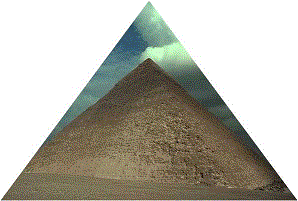 2600 г.
До н.э
1500г.
до н.э
БАЛЛЫ

3
3000г.
до н.э
6. Строительство пирамиды 
Хеопса в
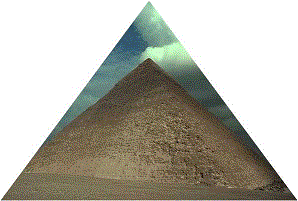 1500г.
до н.э
2600 г.
До н.э
БАЛЛЫ

4
3000г.
до н.э
6. Строительство пирамиды 
Хеопса в
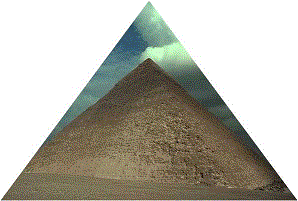 1500г.
до н.э
2600 г.
До н.э
БАЛЛЫ

5
3000г.
до н.э
ВЫУЧИ ТЕМУ!
Баллы
0
Ты не
помог
 команде!
ВЫУЧИ ТЕМУ!
Баллы
1
Ты  слабо 
помог
 команде!
ВЫУЧИ ТЕМУ!
Баллы
2
Ты мало
помог
 команде!
ОБЯЗАТЕЛЬНО
ПОВТОРИ ТЕМУ!
Баллы
3
Ты мало
 помог
 команде!
ОБЯЗАТЕЛЬНО
ПОВТОРИ ТЕМУ!
Баллы
4
Ты мало 
помог
 команде!
ХОРОШО!
Баллы
5
Ты помог
 команде!
МОЛОДЕЦ!
Баллы
6
Ты помог
 команде!
В  начало